p. 153 – 155
Students will identify how many solutions a linear system has.
7.5 Special Types of Linear Systems
p. 153Number of Solutions of a linear System
different
If the two solutions have 	    		      slopes, then the system has one solution.
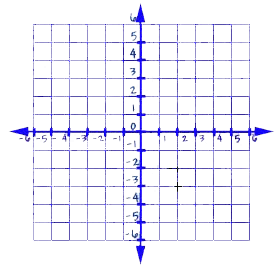 Lines Intersect:

			 solution
Exactly One
p. 153Number of Solutions of a linear System
same
different
If the two solutions have the 		 slope, but 		      y-intercepts, then the system has no solution.
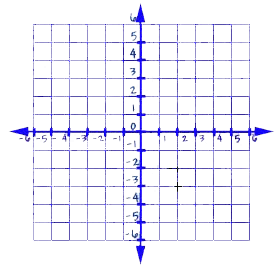 Lines are parallel:

	 solution
No
p. 153Number of Solutions of a linear System
same
same
If the two equations have the 		 slope and the 	        y-intercepts, then the system has infinitely many solutions.
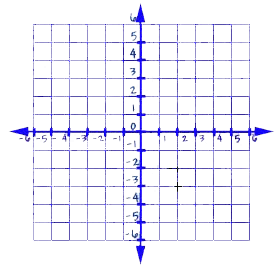 Lines coincide:

			       solution
Infinitely many
p. 154:  Example 1A Linear System with No Solution
Show that the linear system has no solution.

-x + y = -3			Equation 1
-x + y = 2			Equation 2

Solution
Method 1:  Graphing Rewrite each equation in slope-intercept form.  Then graph the linear system.

y  = 				Revised Equation 1

y  = 				Revised Equation 2
x - 3
x + 2
Method 1 continued
p. 154:  Example 1A Linear System with No Solution
Solution
Method 1:  Graphing Rewrite each equation I slope-intercept form.  Then graph the linear system.
			        y  = 				Revised Equation 1

			       y  = 				Revised Equation 2
x - 3
x + 2
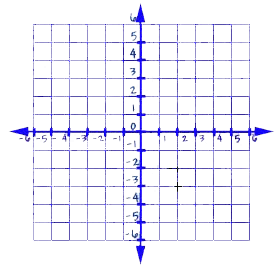 Answer  Because the lines have the same slope but different y-intercepts, they are 	         .  		 lines do not 
		, so the system has  	            	.
parallel
Parallel
intersect
no solution
p. 154:  Example 1A Linear System with No Solution
Method 2:  Substitution  Because Equation 2 can be rewritten as y = 	             , you can substitute 		 for y in Equation 1.
x + 2
x + 2
x + 2
x + 2
2      -3
Answer  The variables are 	                          and you are left with a statement that is 	           regardless of the values of x and y.  This tells you that the system has	 			.
eliminated
false
no solution.
p. 155:  Example 2A Linear System with Infinitely Many Solutions
Show that the linear system has many solutions.

3x + y = -1			Equation 1
-6x - 2y = 2			Equation 2

Solution
Method 2:  Graphing Rewrite each equation in slope-intercept form.  Then graph the linear system.

y  = 				Revised Equation 1

y  = 				Revised Equation 2
-3x - 1
-3x - 1
Method 2 continued
p. 155:  Example 2A Linear System with No Solution
Solution
Method 2:  Graphing Rewrite each equation I slope-intercept form.  Then graph the linear system.
			y  = 				Revised Equation 1

			y  = 				Revised Equation 2
-3x - 1
-3x - 1
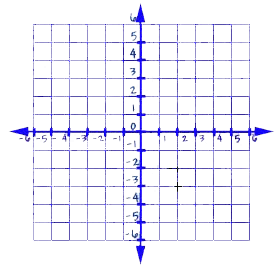 Answer  From these equations you can see that the equations represent the same line.  	     Point on the line is a solution.
Every
p. 155:  Example 2A Linear System with Infinitely Many Solutions
Method 2:  Linear Combinations  
You can multiply Equation 1 by 		.
2
2
3x   +      y = -1		Multiply Equation 1 by 	      .
 -6x   –    2y =    2   		Write Equation 2.
				Add Equations.  	      Statement
6
2
-2
true
0
0
Answer  The variables are 		              and you are left with a statement that is 		 regardless of the values of x and y.  This tells you that the system has 						.
eliminated
true
infinitely many solutions
p. 155:				Checkpoint
Solve the linear system and tell how many solutions the system has.
x – 2y = 3
     -5x + 10y = -15
2.	  -2x + 3y = 4
       -4x + 6y = 10
Infinitely many solutions
No solution